Welkom VWO 5.
Agenda:
Terugblik vorige les.
Opgaves 2.1 t/m 2.9
Pareto-efficient.
Schaarste.
‘’Mensen hebben oneindig veel behoeftes, maar beperkte middelen. Deze spanning tussen oneindig veel behoefte en beperkte middelen noemen we schaarste.’’ (mobiliteit, blz 7)
Wat we opofferen bij het maken van een bepaalde keuzes noemen we opofferingskosten.
Cq: als je sochtends het eerste uur naar school gaat offer je daar kostbare tijd in je bed voor op. Als je sochtends in bed blijft liggen en het eerste uur skipt offer je het verkrijgen van kennis + tijd om na te blijven voor op.
Vroeger was alles beter….
Voordat er geld bestond ruilden mensen goederen met elkaar, dit noemen we ruil in natura.
dit leidde tot hoge transactiekosten, kosten die gemaakt moeten worden om ruil tot stand te brengen, denk aan: het vinden van personen die exact jou product willen hebben en het product wat jij wilt hebben aanbieden.
Hierdoor is directe ruil (ruil in natura) vervangen voor indirecte ruil (ruilen met ruilmiddelen).
markten.
Op verschillende marken vind ruil plaats. Geld wordt hier gebruikt als ruilmiddel.
De producten die worden aangeboden op de markt worden weergegeven met een bepaalde prijs. Geld wordt hier gebruikt als rekenmiddel.
Tot slot zou het kunnen dat je niet al je geld besteed maar een gedeelte bewaard voor later gebruik. Geld wordt hier gebruikt als spaarmiddel.
Er wordt onderscheid gemaakt tussen 2 marktsectoren: de marktsector (commerciële bedrijven) en de niet marktsector (overheid en non-profit).
Op beide sectoren wordt onderscheid gemaakt in het formele (geregisterd/wit) en informele economie (niet geregisterd / zwart/grijs)
De welvaartstheorie.
De welvaartstheorie zegt het volgende: alle goederen en diensten hebben voor ons een bepaalde waarde wanneer we er gebruik van maken/consumeren.
Dit noemen we de baten.
De prijs die we hiervoor betalen, cq wat we opofferen om gebruik te maken van de goederen/diensten noemen we de kosten.
Zolang de baten hoger zijn dan de kosten neemt de welvaart toe bij consumptie van het goed/dienst.
Dit geld niet alleen voor individuen, ook voor overheid/bedrijven/docenten/leerlingen.
maak opgave 2.1 en 2.2
5
6
7
4
3
1
2
7 minuten de tijd.
Eerste 4 minuten zelfstandig aan de slag.
Eerder klaar? Lees de paragraaf Pareto-efficientie.
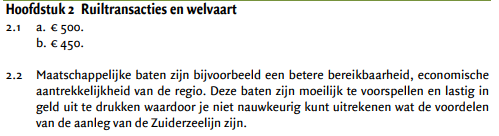 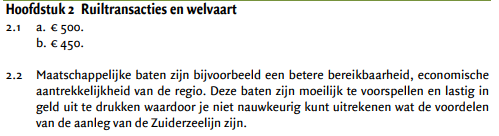 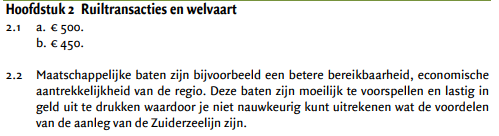 Pareto-efficientie.
Het voorbeeld uit je boek:
Ans en Bob hebben samen een maximale welvaart van 50. ze kunnen deze welvaart onderling verdelen bvb:
Ans 40, bob 10
Ans 25, bob 25
Ans 15, bob 35
De maximale welvaart is elke keer 50, dus als Ans een welvaart heeft van 40, kan bob een welvaart hebben van maximaal 10. Wanneer bob een welvaart van 11 wilt, zal Ans haar welvaart afnemen naar 39. Bob zijn welvaart kan dus niet verbeterd worden zonder dat het ten koste gaat van Ans. 
Een punt waarin de welvaart van iemand alleen kan toenemen ten koste van andere noemen we Pareto efficiënt.
Ans 40, bob 10
Ans 25, bob 25
Ans 15, bob 35
Zijn allemaal Pareto-efficiente punten, tenslotte de welvaart van de een kan alleen verbeterd worden ten koste van de welvaart van een ander.
Stel nu dat we het punt nemen dat Ans 40 en bob 9.
Dan had of Ans 41 kunnen hebben en bob 9, of Ans 40 en bob 10. in beide gevallen gaat de welvaart van 1 van de 2 erop vooruit, zonder dat dit ten koste gaat van de andere.
Het punt Ans 40, bob 9 is dus NIET Pareto-efficient.
maak opgave 2.3 t/m 2.5
5
6
7
4
3
1
2
10 minuten de tijd.
Eerste 4 minuten zelfstandig aan de slag.
Eerder klaar? Lees de paragraaf ruilen is geen huilen.
Maak t/m opgave 2.9
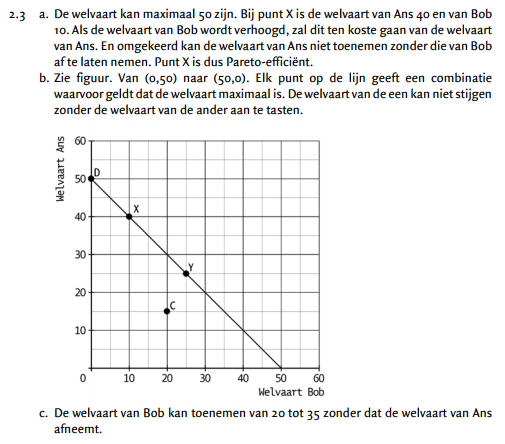 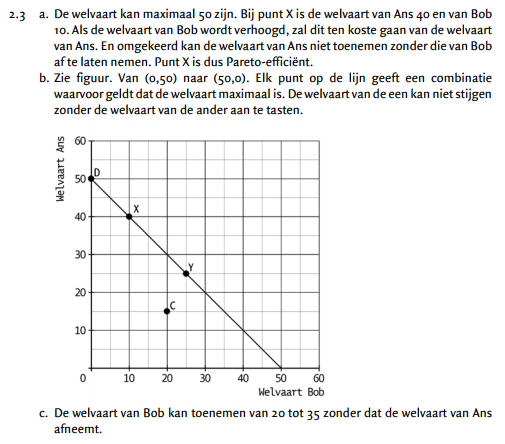 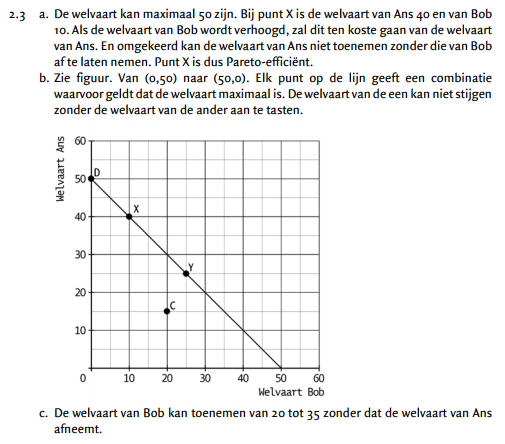 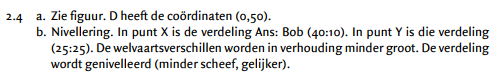 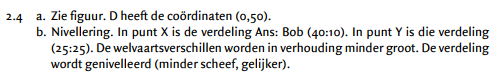 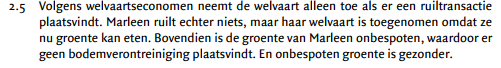 Het consumenten en producenten surplus.
De welvaartstheorie zei: zolang de baten groter zijn dan de kosten zal door ruilen de welvaart toenemen.
Vanaf de koper gezien: als de kosten voor het product lager zijn dan de baten van het product neemt zijn welvaart toe. Het verschil tussen deze kosten en baten noemen we het consumentensurplus.
Stel de PS3 kost 300 euro in de winkel, en ik ben bereid er 400 euro voor te betalen. Dan zijn mijn baten 100 hoger dan mijn kosten (400-300) en heb ik een consumentensurplus van 100.
Het consumenten en producenten surplus.
De welvaartstheorie zei: zolang de baten groter zijn dan de kosten zal door ruilen de welvaart toenemen.
Vanaf de verkoper gezien: als de leveringsbereidheid voor het produceren van het product lager zijn dan de baten van het verkopen van het product neemt zijn welvaart toe. Het verschil tussen deze leveringsbereidheid en baten noemen we het producenten surplus.
Stel de PS3 kost 300 euro in de winkel, vanaf 150 euro is de producent bereid het product te verkopen. Het producten surplus is baten – kosten (300 -150) = 150.
Hiermee gaan we oefen.
De leveringsbereidheid is gelijk aan de Gemiddelde Variabele kosten.
maak opgave 2.6 t/m 2.9
15
14
12
11
10
13
9
8
5
6
7
4
3
1
2
15 minuten de tijd.
Eerste 4 minuten zelfstandig aan de slag.
Lees de bijbehorende stukken theorie
Maak t/m opgave 2.9
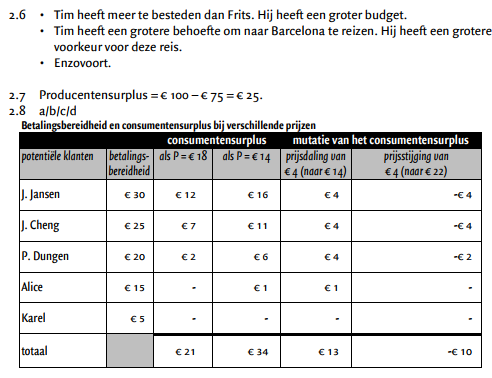 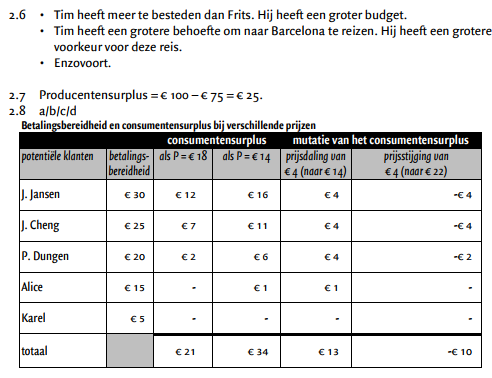 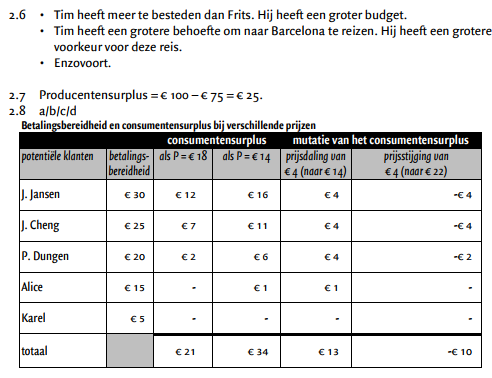 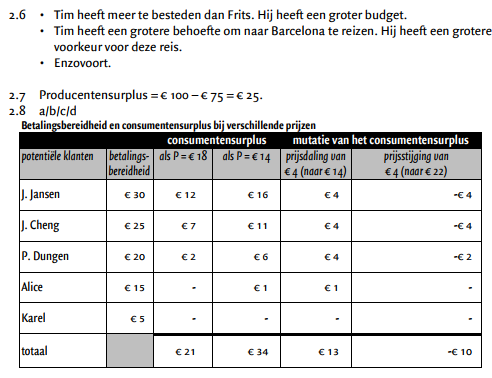 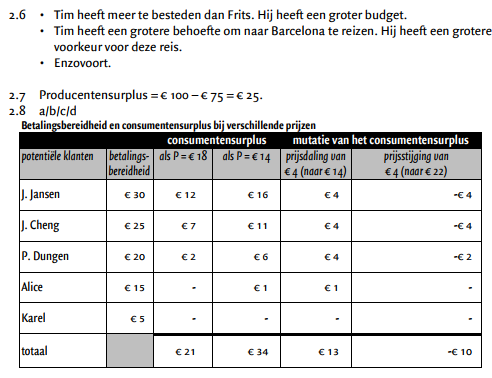 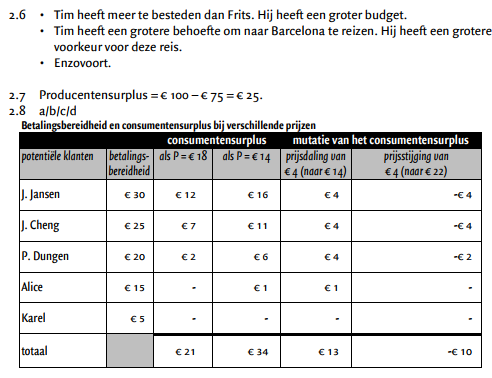 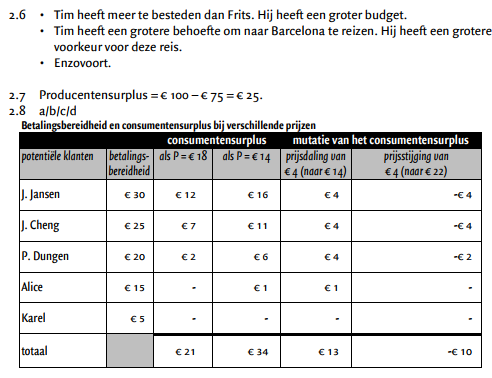 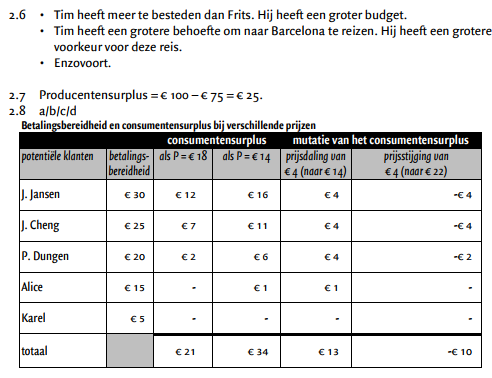 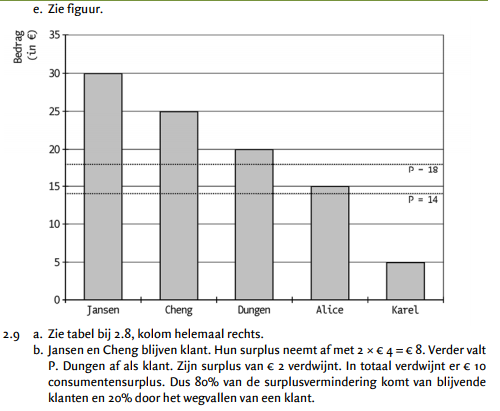 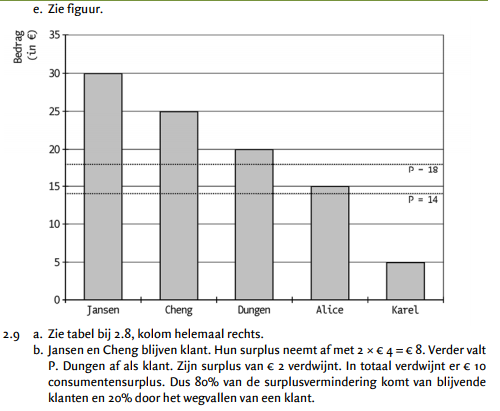 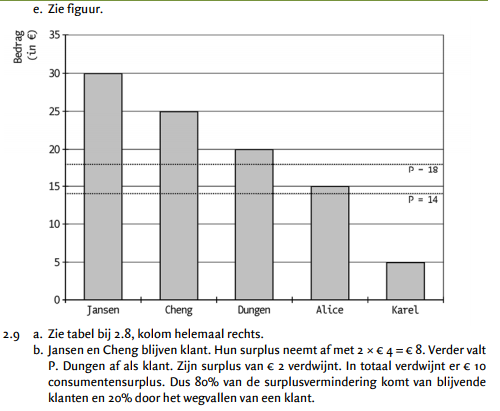